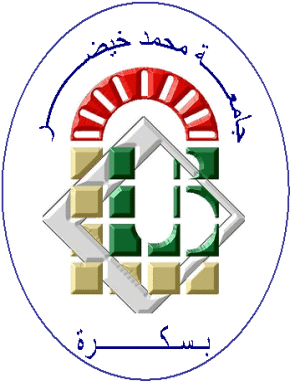 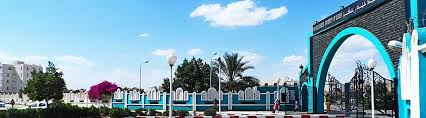 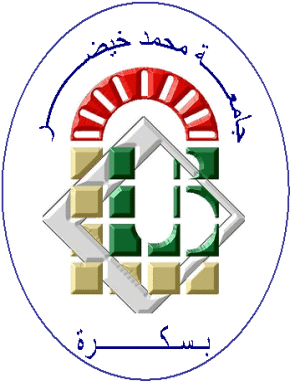 université Mohamed khider Biskra 
Faculté des sciences exactes et sciences de la nature     et de la vie
Département des science de la nature et de la vie
Les plante d’intérêt papetier (L’alfa)
Réalisée  par:	
Djellali chaima 
Ben hafid maissa 
Djbabri samia
Dirigée par:
M, Krikr
Plan de travail:
Introduction
Définition 
Systématique
Morphologie (racine, tige, feuille)
Réparation géographique en Algérie  et le monde 
  cycle développement
Exigences climat et édaphique 
Le maladie 
Conclusion
Introduction:
Stipa tenacissima ,L’alfa est une espéce de plantes monocotylédones de la famille des poacae, originaire de l’ouset du bassin méditerranée. C’est une plante herbacée vivace qui pousse dans des région arides et qui sedt notamment à fabriquer des papiers d’impression de qualité.par extension,le terme(alfa)ou(alfamousse)désigne aussi le papier fabriqué à partir de cette plante.
Définition:
L'Alfa (de l'arabe halfa), Stipe tenace ou Sparte est une plante herbacée vivace de la famille des poacées, venant des régions arides de l'ouest du bassin de la Méditerranée, qui sert surtout à fabriquer des papiers d'impression de qualité.

Par extension, le terme sert à désigner aussi le papier fabriqué à partir de cette plante.
Systématique:
Morphologie:
La tige: elle creuse et cylindrique, sa cavité est interrompue régulièrement au niveau du nœud par des diaphragmes résultant de
 enchevêtrement
 Les feuilles: la longueur des limbes varie de 25à120 cm, les longueurs moyennes varient de 40 à60 cmla limbe est pendant la période végétative   étalé rubané et de couleur vert foncée mais sous l’effet de la sécheresse la teinte vert 
devient blanchâtre
 Les fruit: c’est caryopse appelé graine qui mesure 5à6 mm de longueur, linéaire, allongé avec un hile formant le sillon longitudinal
1. Partie aérienne: c’est à dire sa feuille, est 
constituée par des rameaux portant des 
graines surmontées de limbes
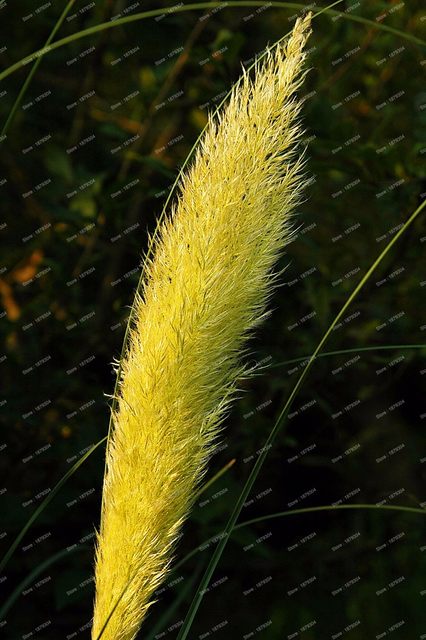 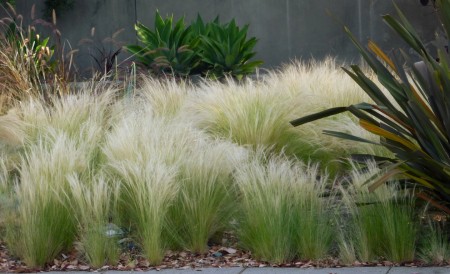 2.Partie souterraine:
 est un rhizome à entre–nœuds très courts
portant des racines adventives s’enfoncant
 dans le sol et des bourgeons qui se 
développent ou restent dormants
Les rhizomes: forme des entres 
nœuds et port des racines très 
ramifiées
Les racines: elle a des racines 
adventives de 2 mm de diamètre environ, présentant plusieurs 
ramifications et des racines fasciculées de formes circulaires, sa 
profondeur
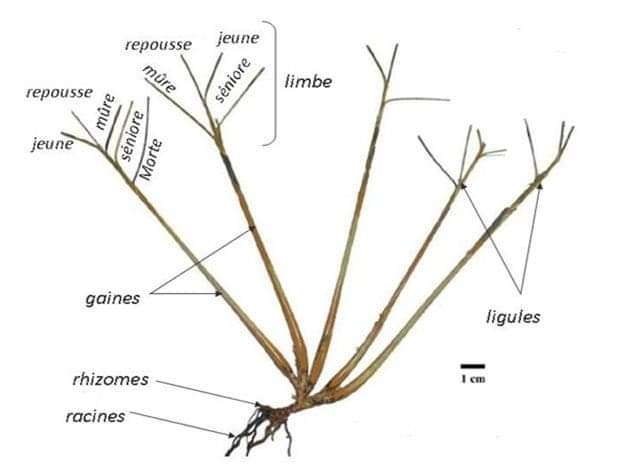 Réparation géographique:
En Algérie:                                                                                  l’alfa est abondant dans la région oranaise, depuis le littoral jusqu’aux monts des Ksours, sur les hauts plateaux de la région de Ksar Chellala, Djelfa, autour de Boussada, jusqu’aux montagnes d’Ouled Nail et autour de Laghouat. A l’est, elle se répartit surtout dans les régions ouest et sud de Setif, les Bibans, Boutaleb et Maadi. Elle couvre également une partie importante des versants de montagnes du massif des Aurès
cette espèce est présente en Espagne orientale et méridionale, au Portugal méridional, aux Baléares, et elle s'étend vers l'est jusqu'en Égypte. Au sud et à l'est, la limite naturelle de l'Alfa est déterminée par la sécheresse ; en bordure du Sahara, elle est fréquemment localisée sur les bords des oueds temporaires. Au nord et à l'ouest, en revanche, c'est l'humidité croissante du climat qui l'élimine de la flore.
D’une le monde:
cycle développement:
1- Phase de végétation :
            Les formations steppiques et ceux de Stipa tenacissima L. sont considérés comme étant l’un des meilleurs remparts face à l’avancée du désert (MOULAY et al., 2011). Il entre dans la catégorie des végétaux verts. Ses phénoplastes sont les suivantes :Début de printemps : dès que la température dépasse 3 à 5 °C les feuilles persistantes entrent en activité, et commencent à synthétiser leurs substances nutritives, les jeunes feuilles déjà ébauchées depuis l’automne sortent des gaines et de nouvelles innovations se forment
Entre la fin du mois d’Avril et le début du mois de Mai apparaissent les fleurs.
Au début de l’été, les fruits sont murs. En Juillet, la feuille ferme ses stomates et se met en état de vie ralentie sous l’effet de la sécheresse.
A Reproduction par semis L’épillet est mur en juin. La germination se fait rapidement dés que l’humidité est assez persistance, et la floraison de l’alfa sur les steppes est assez courante pour peu que les précipitations soit suffisantes et la ramification axillaire apparait très tôt après la germination  b- Reproduction par bourgeons dormants Lorsque les veilles touffes sont épuisées, les bourgeons axillaires se réveillent au printemps, donnent naissance à de petites touffes dont les feuilles restent courtes pendant trois ans ou plus. Cette rénovation des touffes à partir des bourgeons dormants est le principal mode de reconstitution des nappes alfatières détruites par abus de cueillette        c- Reproduction par extension et fragmentation des souches L’encombrement important des touffes par les feuilles mortes dont l’ensemble constitue le fatras, favorise la floraison, crée à l’intérieur d’elle un milieu asphyxique perturbant leur développement et accélère le dépérissement des rameaux anciens du centre entrainant ainsi la fragmentation ou la circination des touffes, phénomène considéré comme l’un des mécanismes de régénération naturelle de l’alfa par voie végétative
Exigences:
climatique:
L’alfa résiste à des températures de -16 
Il présente une vie latente qui est observée au dessous de +1.5 pour attendre une vie optimale entre 16et25 .
La température a donc moins d’efft sur l’effet sur l’evolution de l’alfa
La limite inférieur pour le developpement de l’alfa est de 150mm d’eau par an.
La limite supérieur est Denviron 500mm
L’alfa supporte bien un enneigement prolongé.sa grande résistance au froid,lui permet d’atteindre des altitudes éleves;c’est pour cela qu’on peut la rétrouver à 1800m d’ltitudes
édaphique:
Stipa tenacissima L ne montre pas d’exigences édaphiques mais vient sur les sols calcaires et pierreux,elle fuit les dépressions inondeé,les soles argileux et salés dans son aire de prédilection 
Les eaux stagnantes limitent l’extension de l’alfa ainsi que l’argile quand il dépasse 12 à15%des eléments de sol,ce qui empeche la développement d’alfa,si le drainage est mal assuré
L’alfa se développe sur des sols squelettique secs à texture  limono-sableuse
Les maladies
L'alfa est sensible aux champignons lorsque l'hiver est froid et humide.
Conclusion:
L’alfa est une ressource de première importance du point de vue
économique et social. L’intégration de l’alfa au processus de 
développement économique et social d’un pays suppose l’élaboration et la mise en place d’un programme cohérent visant à sa 
protection, sa mise en valeur et son développement